Amanda Peters
Godwin Lewis PC Research Professor & Professor of Law
South Texas College of Law Houston
From Visiting to Tenured
Types of Visitor Positions
Possible characteristics of the latter two (the ones in bold applied to my Visitorship): 
Informal mentorship v. formal mentorship 
Publishing optional v. expectation to publish
A greater, normal, or lighter teaching load
Academic writing assistance 
Mock interview and job talk
From Visitor to Tenure-Track
Key 1: Objectively assess concerns academics may have about you.
After my first failed attempt to get hired tenure-track failed, I realized I didn’t look like an academic. I looked like a lawyer. Academics are making the hiring decision and they want to hire people who can be academics, especially for tenure-track decisions. What concerns may academics have about hiring you?

Concerns may include:

No teaching background.
No recent academic writing.
Other candidates have a more impressive academic pedigree. 
You’re not polished when it comes to interviews or job talks.
Key 2: Overcome those concerns.
Concern: I couldn’t publish academic articles because I had not published anything since law school.
Solution: I asked for a temporary office, computer, Westlaw access, and help navigating the online submission process the summer before I started. I wrote an article that summer and published the article in the fall. 
Note: if you know where you want to apply, look to the publication types of current LRW faculty. Some schools desire LRW-related articles, some schools desire articles in LWI publications, and some schools desire full-length law review articles on any topic of the writer’s choice.

Concern: I had limited legal expertise (Texas criminal law/procedure).
Solution: I published an article on a national topic the following year.

Concern: I was inexperienced in job-talks and interviews.
Solution: I asked faculty if I could watch candidate job talks in positions I was not applying for and I watched my own job talk, which had been recorded and was still available.

I focused on improving the three requirements for the job: teaching, scholarship, and service.
Additional steps I took:
I was available to students.
I kept my head down, worked hard, and avoided controversies.
I found faculty mentors.
I was collegial.
I volunteered to serve on a committee (atypical of Visitors).
I attended faculty meetings and events but asked if that was okay first.


Advice: be the co-worker your colleagues would miss if you didn’t get hired.
Learning from others’ mistakes
Some Visitors I’ve met were not hired because they

Failed to publish scholarship.
Didn’t get along well with colleagues or didn’t engage with the institution.
Had poor teaching evaluations or a reputation for being unavailable.
Didn’t abide by institutional norms or didn’t understand academic culture.  

Sometimes not getting hired is based on factors outside of the Visitor’s control (e.g., finances, school policies, etc.).
Key 3: Be aware of Visitor policies
Many schools have written policies about hiring their own Visitors to fill a permanent position. These policies differ. It’s possible a school
will hire their own Visitors like any other candidate applying for the job. 
won’t hire their own Visitors, period.
If this is the case, you will have to leave the school then reapply at another time.
will hire their own Visitors only with a majority vote (e.g., 2/3).

Some schools won’t give credit for visiting years when a person is hired permanently, no matter where the person visited.

Don’t take any of these rules personally; they existed long before you applied.
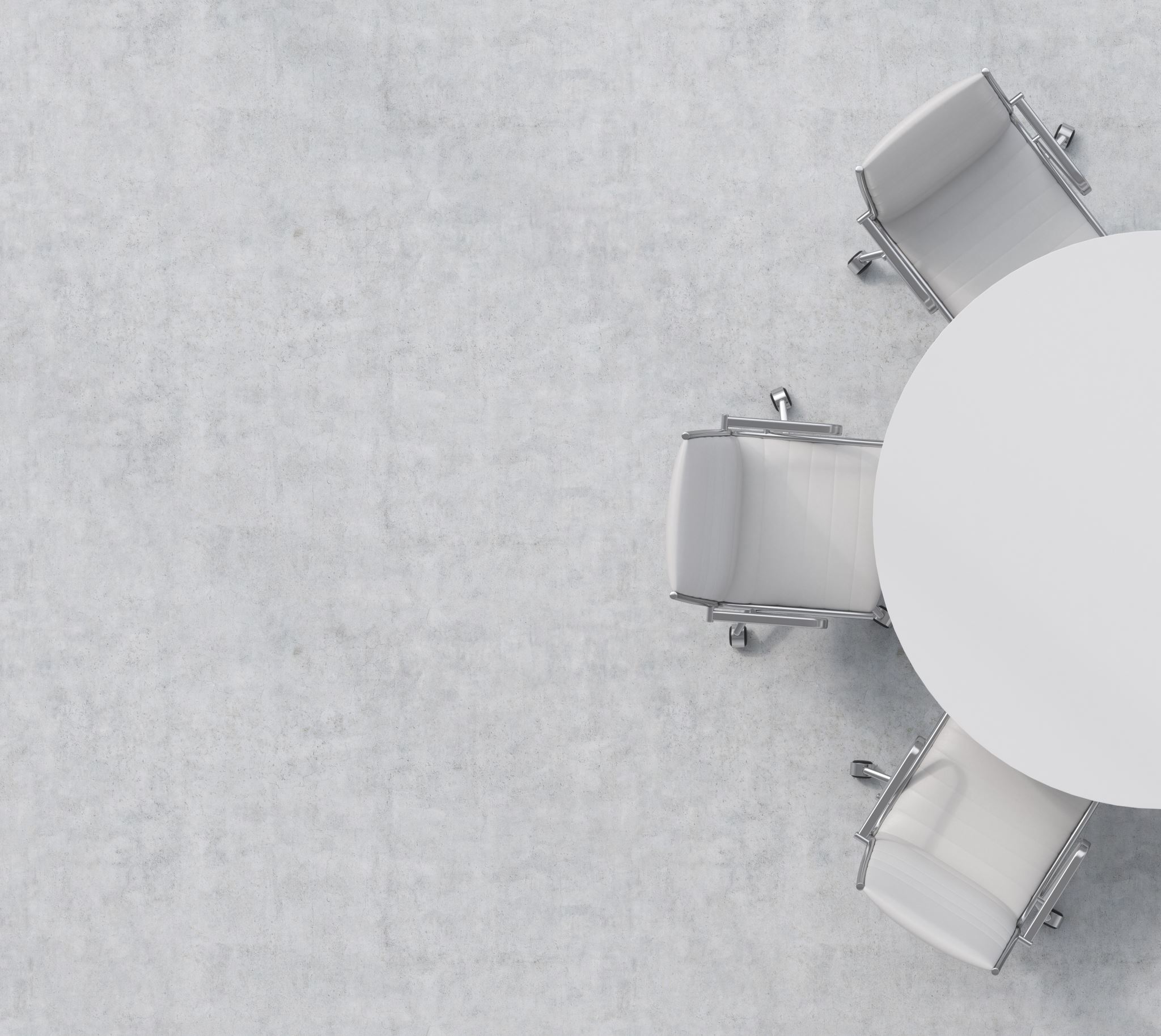 Being the Interviewer
Hiring
STCLH LRW hiring history: for every 1 open position, we typically have 100 applicants; initial interviews are 20 to 30-minutes each; 3-4 people per open position are invited to a 2nd interview with a job talk. Job talks are expensive & time consuming, so they are limited to top applicants.

In the past, the STCLH hiring committee has desired to hire people who

want to teach LRW
have practical legal writing and research experience
can write and publish academic articles, and preferably have a track record of doing so
Concerns: applicant fell off tenure track due to lack of publications or published nothing as a Visitor.
have a record of solid teaching or will be good teachers
Concern: applicant worked at too many institutions or has had too many Visitorships without permanent hire. 
are diverse, collegial, & hard working
are dedicated to service
are interested in us
Application Considerations
Questions?
Feel free to contact me in the future if you are trying to get hired and seek advice. I sincerely want to help.

Amanda Peters
apeters@stcl.edu
832-922-5795